Hamster Capstone         33% Status Update
By: Jared Hemauer, Rylee Horney,                                              Keenan Keams, Joseph Lopez
1st & 2nd Iteration of Hamster
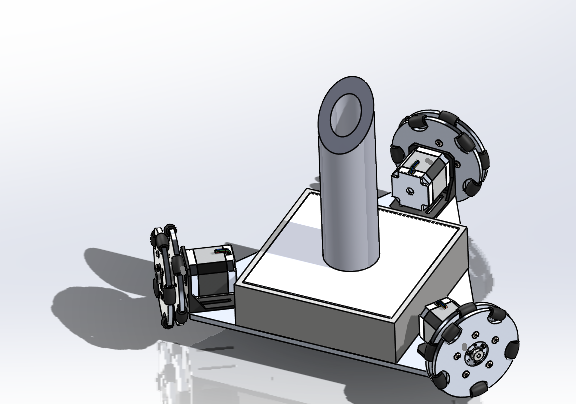 3rd Iteration of Hamster
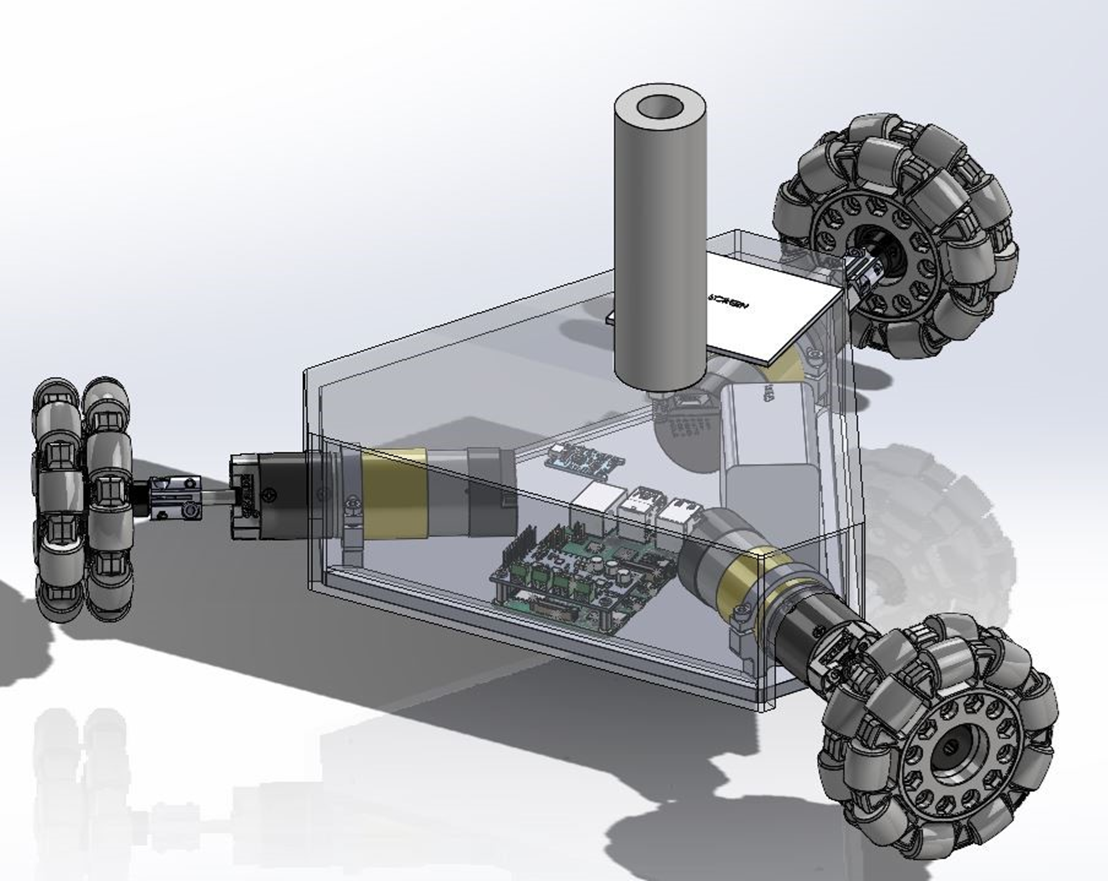 4th Iteration of Hamster
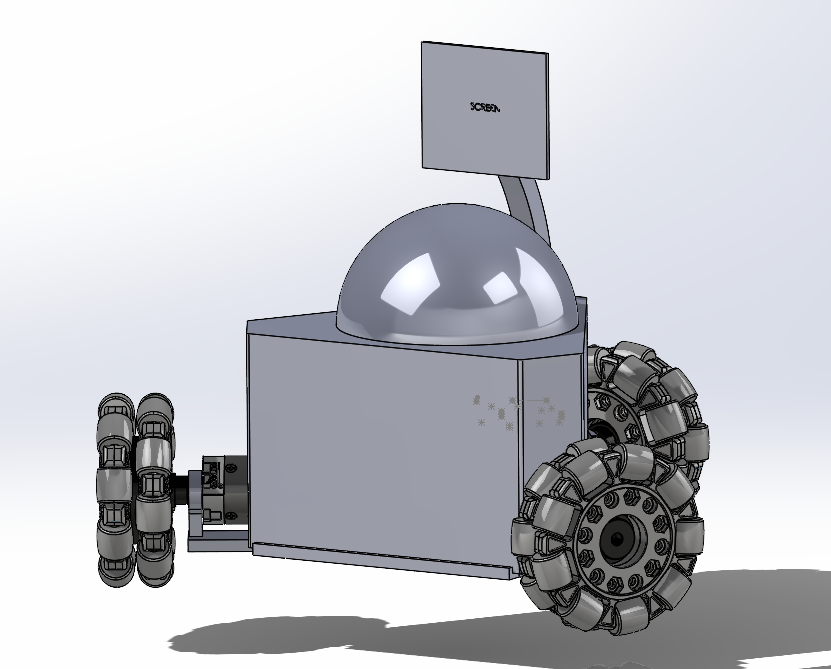 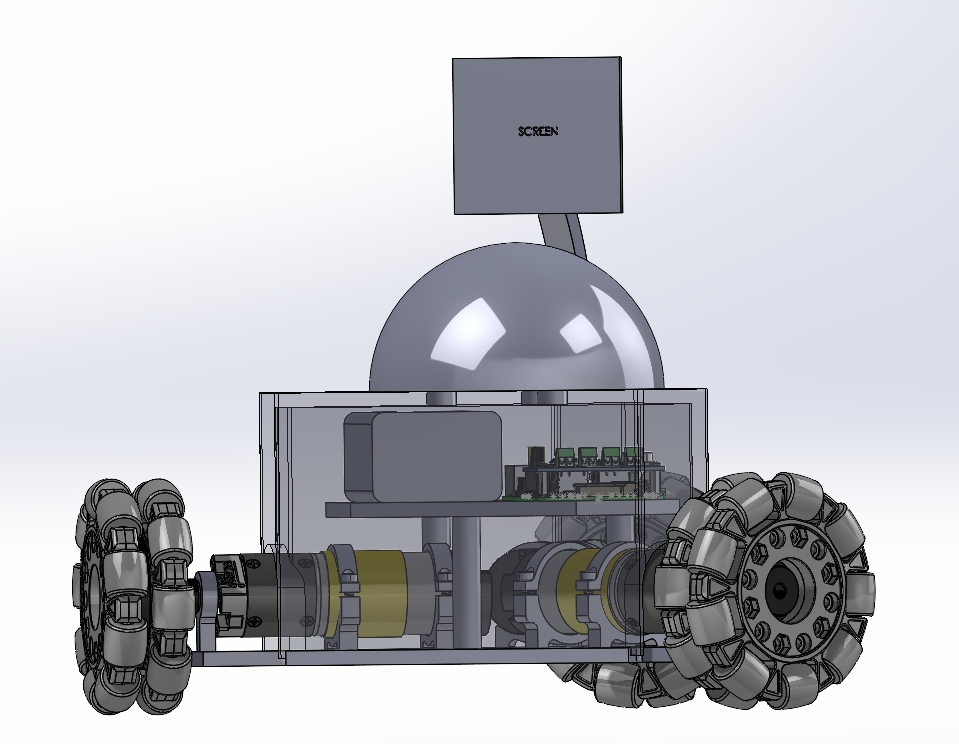 Exploded View
Exploded       View        Drawing
Coding for Robot
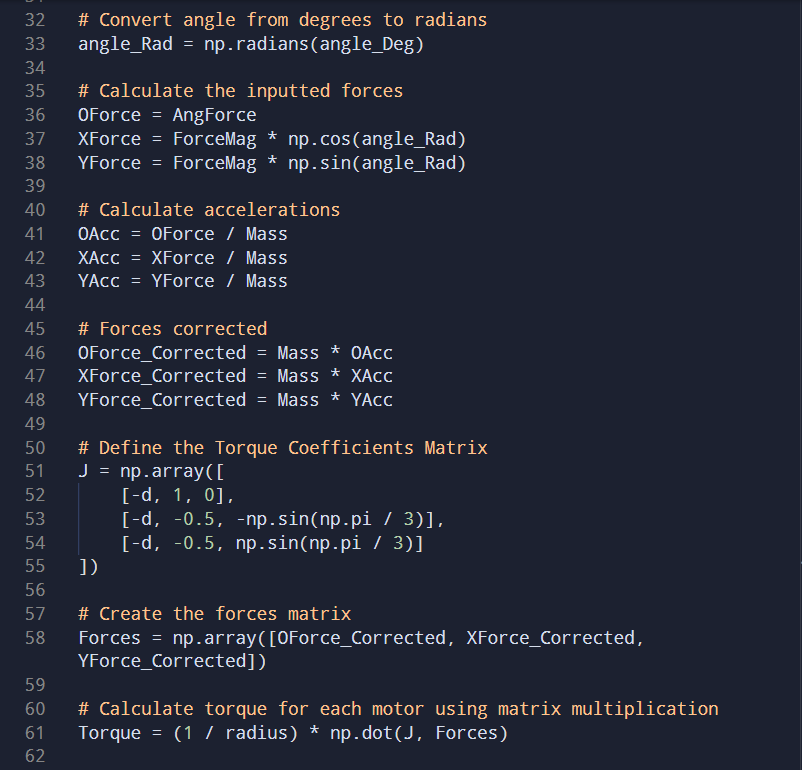 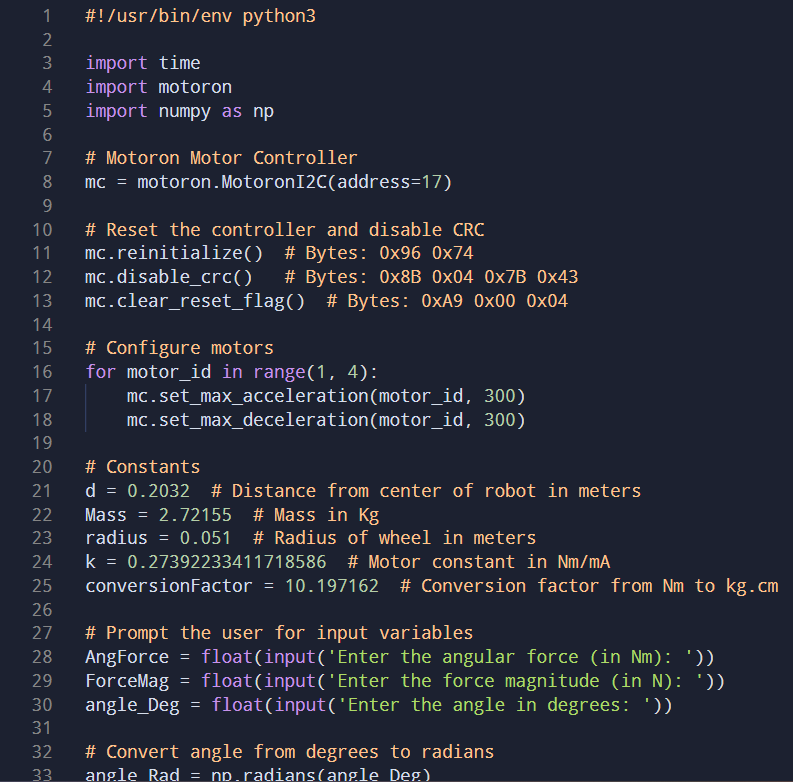 Gantt Chart Update
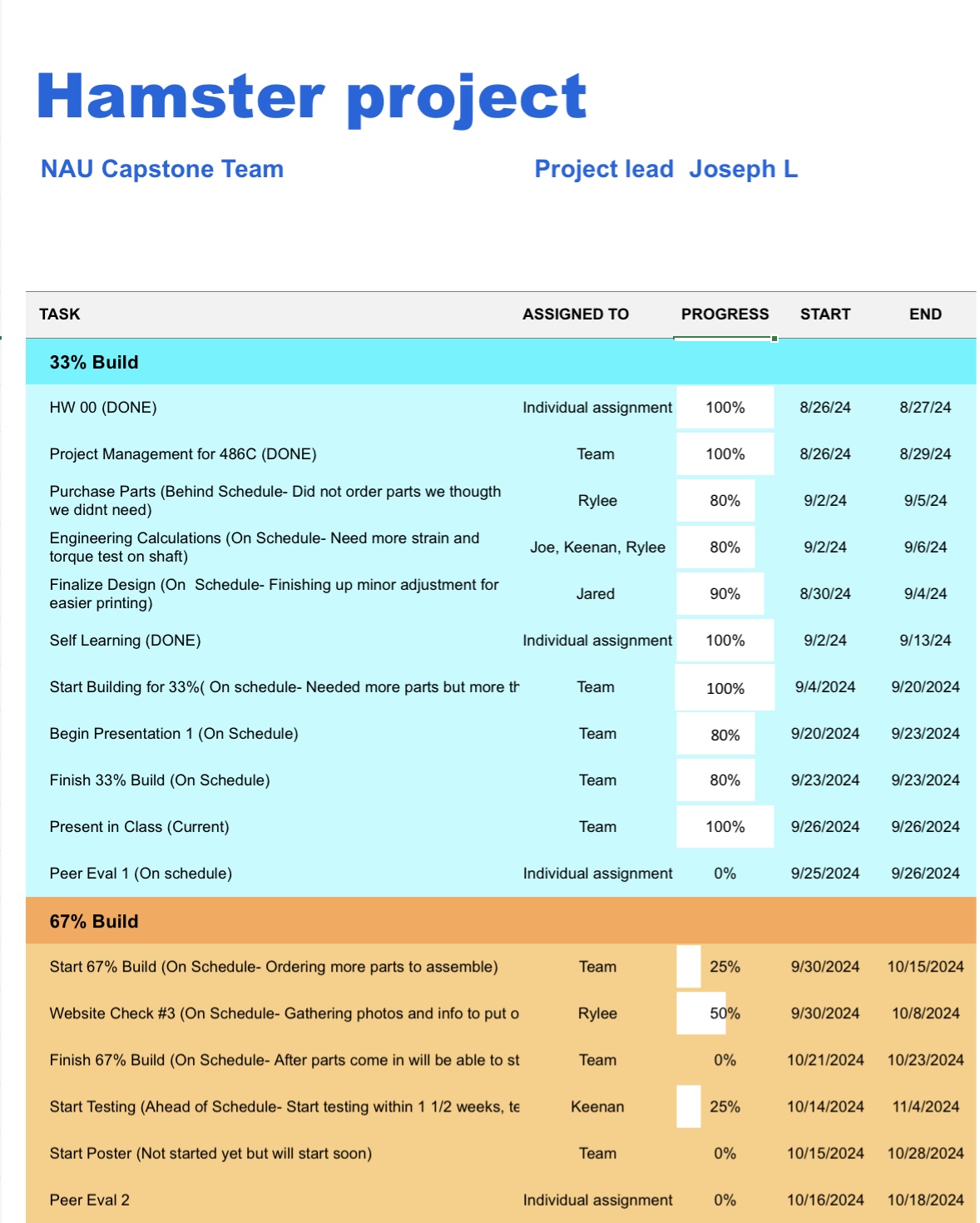 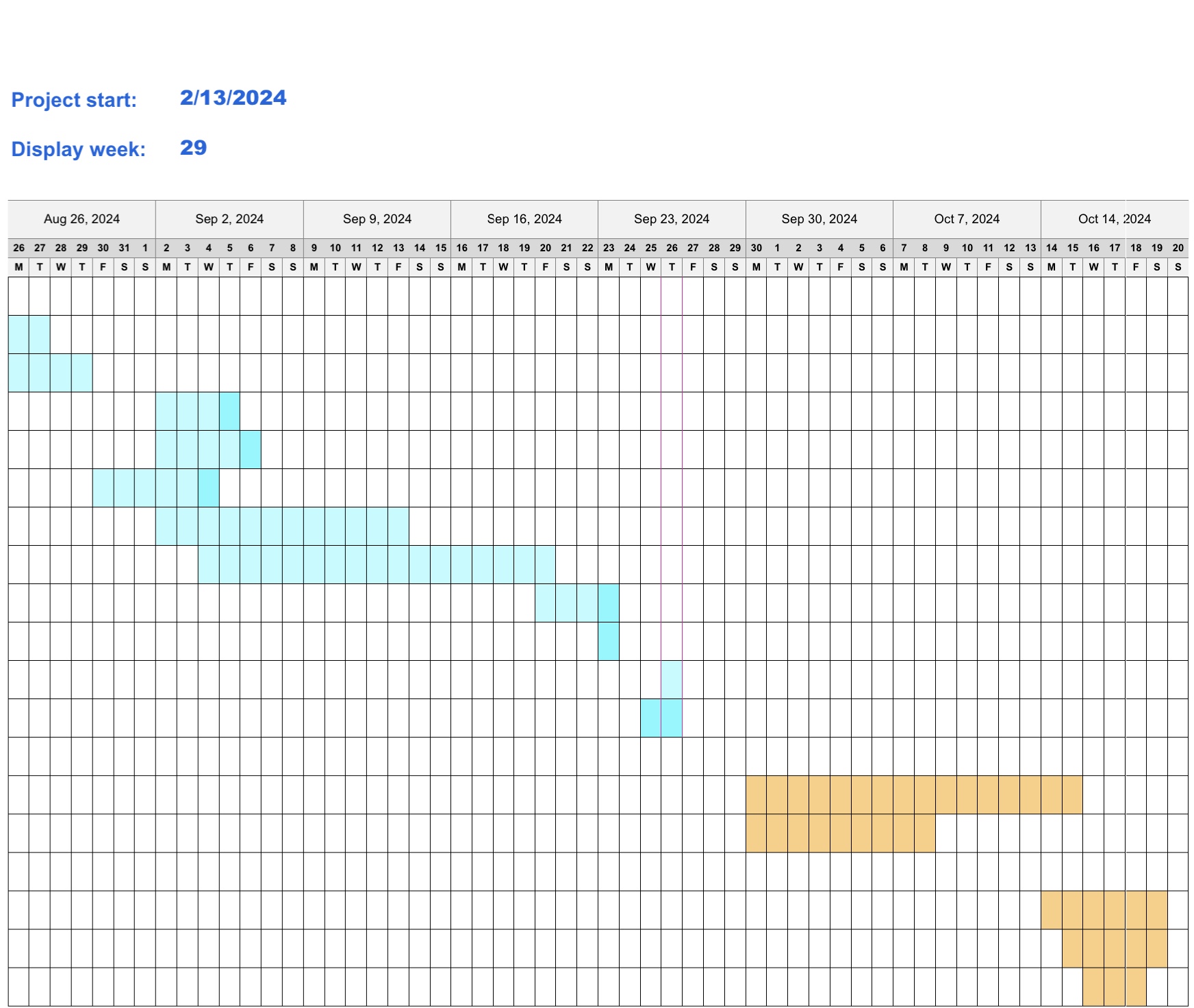 Thank you